ИСТОЧНИКИ 

ЭЛЕКТРОЭНЕРГИИ
ИСТОЧНИКИ  ТОКА
ИСТОЧНИКИ
ТОКА
ГЕНЕРАТОРЫ 
постоянного тока
ПОСТОЯННОГО
ТОКА
МЕХАНИЧЕСКИЕ
ХИМИЧЕСКИЕ
Гальванический
элемент
ГЕНЕРАТОРЫ 
переменного тока
Аккумулятор
ГАЛЬВАНИЧЕСКИЙ ЭЛЕМЕНТ
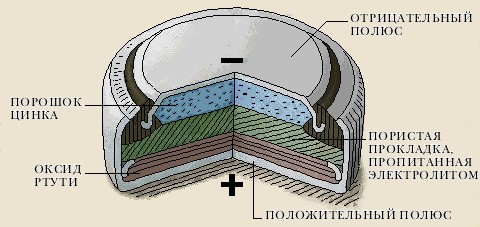 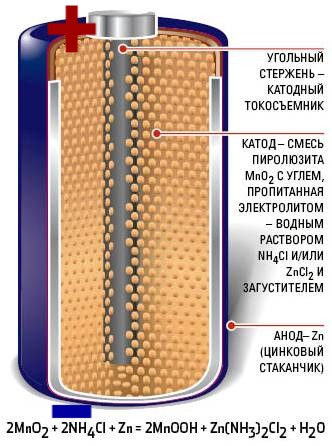 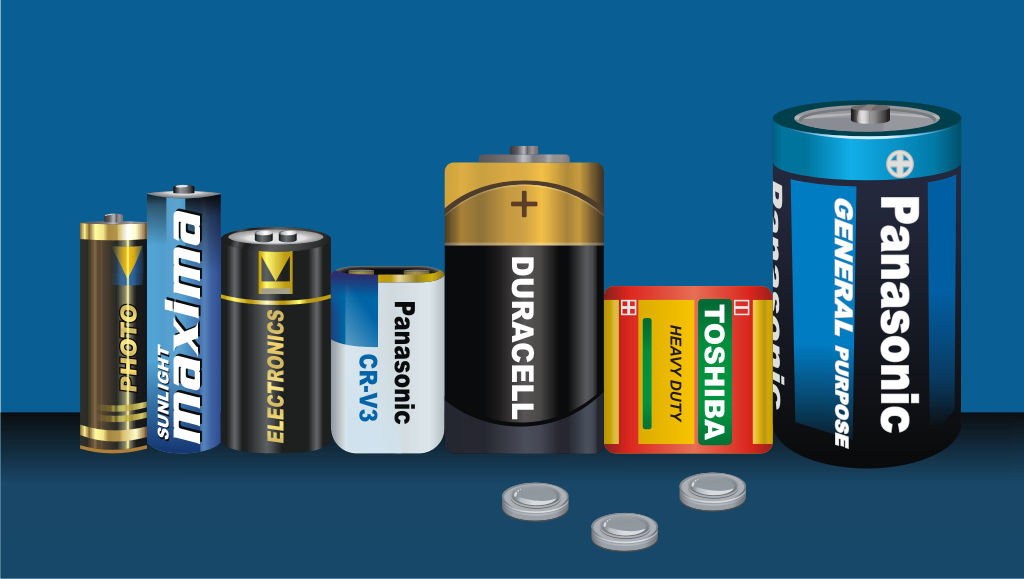 АККУМУЛЯТОР
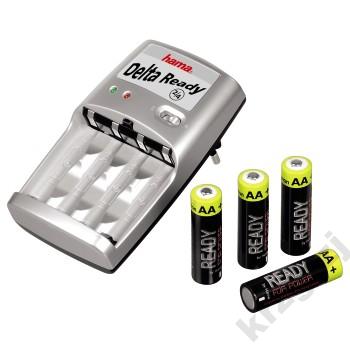 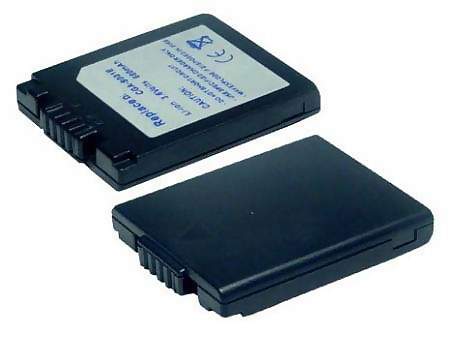 АККУМУЛЯТОРНАЯ  БАТАРЕЯ
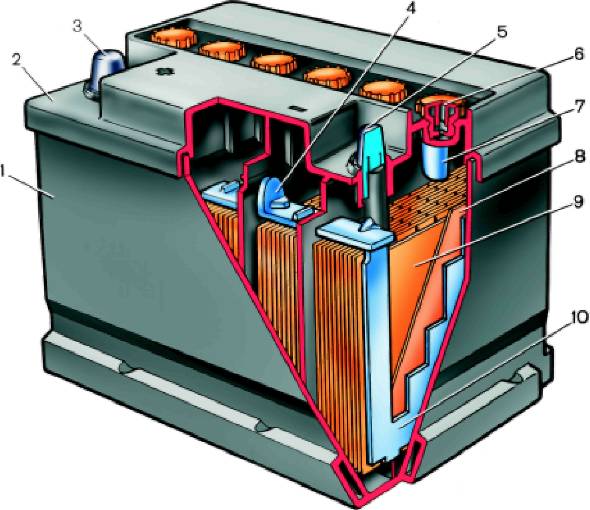 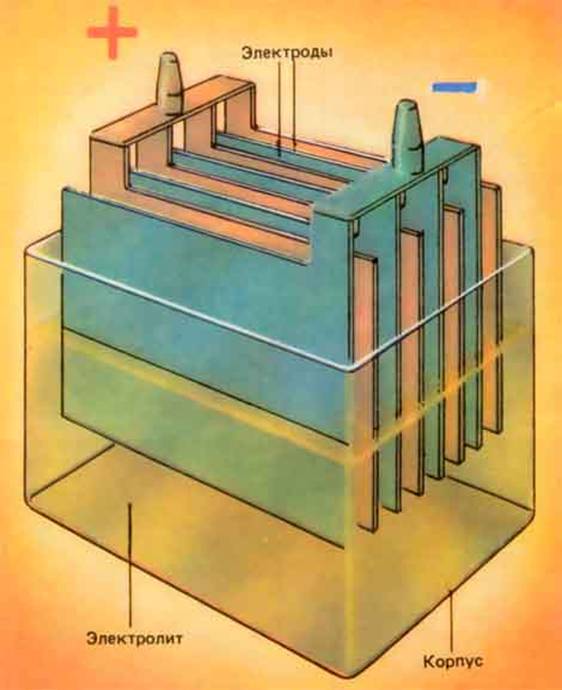 ГЕНЕРАТОР
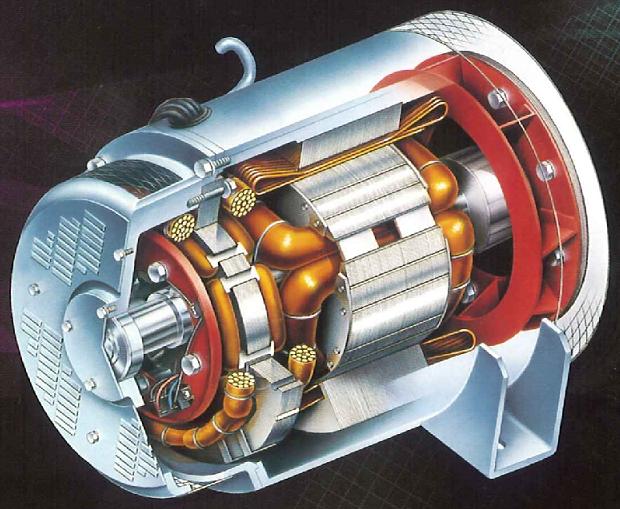 АВТОМОБИЛЬНЫЙ  ГЕНЕРАТОР
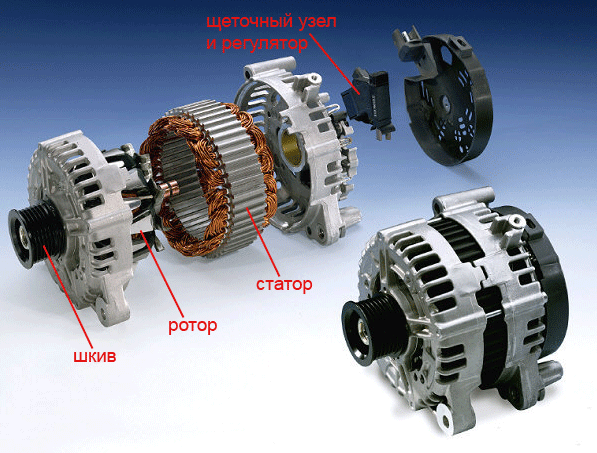 ГЕНЕРАТОРЫ  НА  ГИДРОЭЛЕКТРОСТАНЦИИ
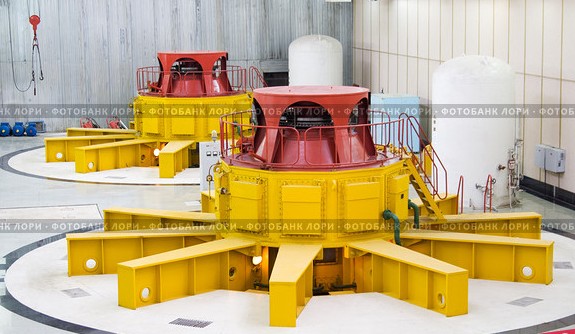 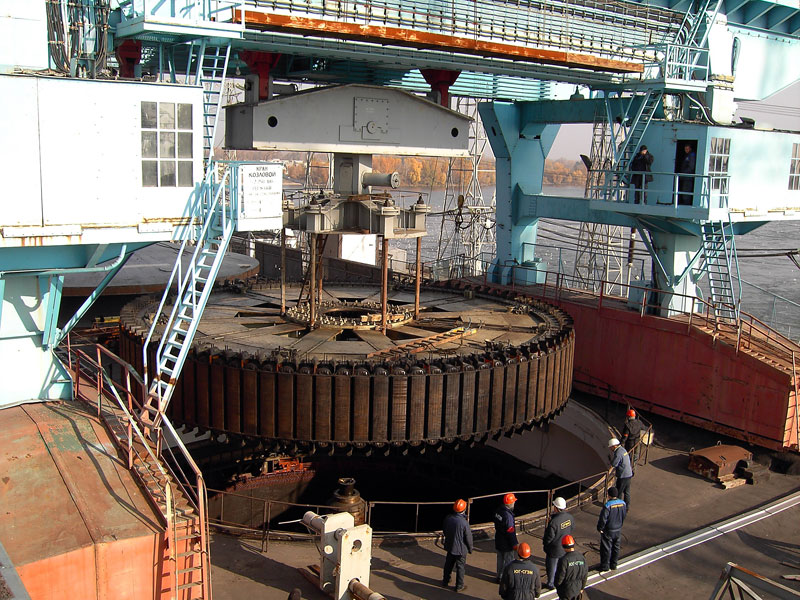 ГИДРОЭЛЕКТРОСТАНЦИЯ
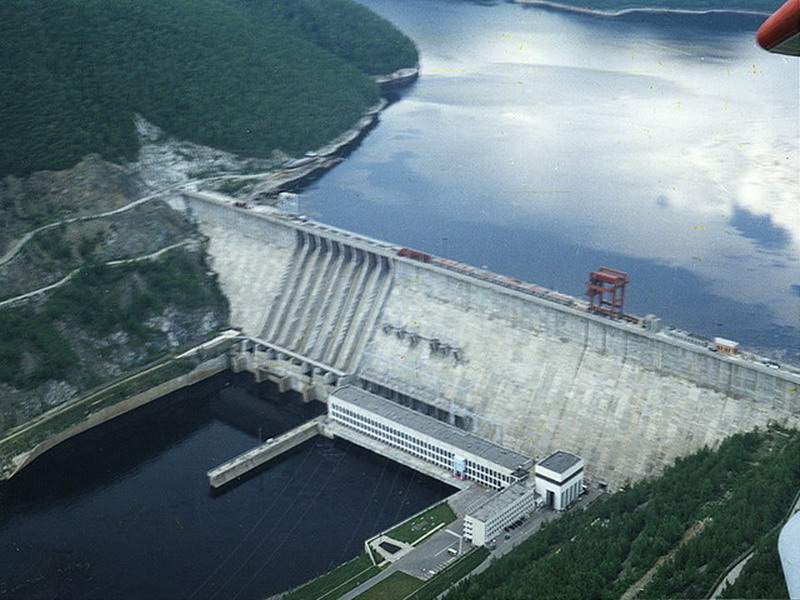 ТЕПЛОВАЯ  ЭЛЕКТРОСТАНЦИЯ
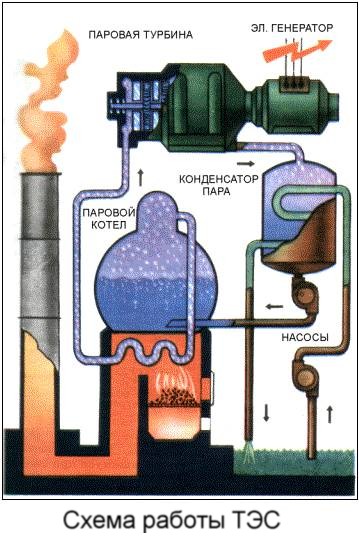 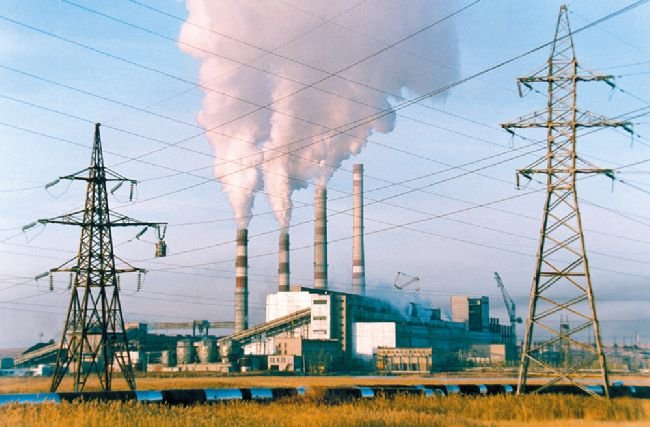 АТОМНАЯ ЭЛЕКТРОСТАНЦИЯ
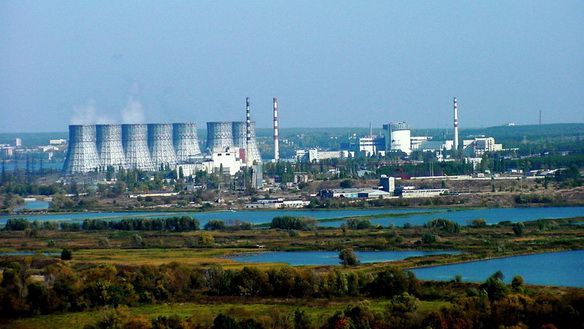 ГАЛЬВАНИЧЕСКИЙ ЭЛЕМЕНТ
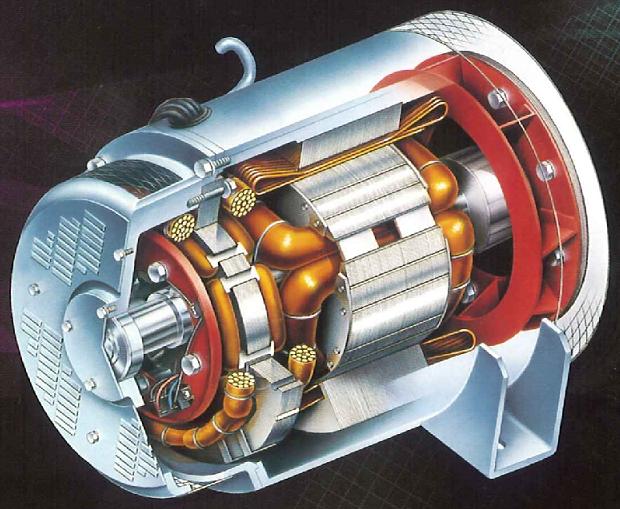